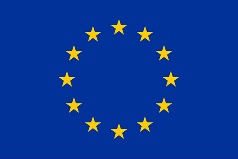 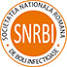 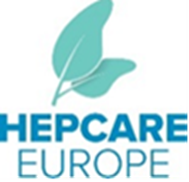 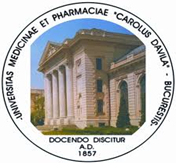 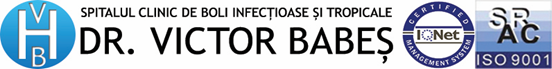 Aspecte clinice ale tratamentului in hepatita cronica cu virus C– monitorizare, complicatii , INTERACTIUNI MEDICAMENTOASEParticularitati la gRupele de risc
Simin-Aysel Florescu, Alma Gabriela Kosa
Sumar:
Tipuri de tratament
Criterii de initiere a tratamentului
Monitorizarea privind eficienta si efectele adverse
Interactiuni medicamentoase
Aspecte particulare privind pacientul infectat cu virusul C din categoriile defavorizate, in Romania

Toate aspectele de mai sus sunt prezentate conform ultimului ghid de tratament de la Casa Nationala de Asigurari de Sanatate (2015- 2016)
In prezent sunt in curs de aparitie noi ghiduri de tratament.
Tipuri de tratament:
Scheme de tratament cu interferon pegylat 
(eficienta vindecarii ~ 50% ~ 70% tripla terapie) 
In Romania: nu au fost disponibile schemele de tratament tripla terapie cu interferon pegylat

2. Scheme de tratament interferon –free, antiviral direct (rata de vindecare de >95% si avantaje clinice evidente).
In Romania: Ombitasvirum+ Paritaprevirum+ Ritonavirum (Viekirax) + Dasabuvirum (Exviera)

	In Spitalul “Victor Babes” am traversat activ (cu studii clinice si proiecte de cercetare nationale/ internationale) perioada in care 
standardul de tratament pentru hepatita cronica virala C s-a modificat treptat de la 1. la 2.
Criteriile clinice si virologice de initiere a tratamentului specific*:
Criterii primare de initiere a tratamentului :
gradul fibrozei hepatice  (a facut diferenta intre 2 mari categorii terapeutice in ultimul ghid CNAS de tratament);
prezenta/absenta viremiei. 
Criterii de selectie ulterioara a tipului de tratament:
statusul pacientului (naiv/pretratat),
comorbiditatile si medicatia concomitenta
speranta de viata
- apartenenta la o anumita categorie la risc (populatie fara locuinte, consumatori cronici de droguri i.v., lucratori sexuali etc) 
*conform ultimului ghid de tratament de la Casa Nationala de Asigurari de Sanatate (2015- 2016); 
in prezent sunt in curs de aparitie noi ghiduri de tratament.
Criteriile clinice si virologice de initiere a tratamentului specific*:
Protocol Interferon + Ribavirin:

Biochimic: ALT normale sau crescute;
Virusologic: ARN-VHC detectabil.
Histologic: puncţie biopsie hepatică , Fibromax cu: A ≥1, F ≥1 şi / sau S≥1, Fibroscan F> 1
Vârsta :
	- ≤65 ani.
	- >65 ani se va evalua riscul terapeutic 	în funcţie de comorbidităţi. 
Status tratament anterior: naivi sau pretratati cu recadere (NU pacientii non-responder/ breakthrough virusologic)
Protocol Interferon- free, antivirale directe orale (Ombitasvirum+ Paritaprevirum+ Ritonavirum plus Dasabuvirum):
Biochimic: ALT normale sau crescute
Virusologic: ARN-VHC detectabil, genotip 1
Histologic: fibroza apreciata cu Fibromax F4 (ciroza hepatica compensata scor Child-Pugh A)
! F3 in conditii de contraindicatii la Interferon (depresii, psihoze, boli autoimune in tratament, diabet zaharat dezechilibrat)
Vârsta: adulti, indiferent de varsta
Status tratament anterior: naivi sau pretratati
*conform ultimului ghid de tratament de la Casa Nationala de Asigurari de Sanatate (2015- 2016); in prezent sunt in curs de aparitie noi ghiduri de tratament
Criteriile clinice si virologice de initiere a tratamentului specific:
Protocol Interferon- free, antivirale directe orale (Ombitasvirum+ Paritaprevirum+ Ritonavirum plus Dasabuvirum):
Este contraindicata initierea tratamentului la:
pacienti cu ciroza decompensata, 
noduli displazici hepatici, 
etilism, 
! pacientii al caror tratament de fond pentru alte afectiuni determina asocierile medicamentoase contraindicate in prospectele Viekirax/ Exviera, necesita re-evaluare si schimbarea medicatiei in masura posibilitatilor (cateva exemple: amiodarona, colchicina, ergotamina, simvastatin, midazolam, acid fusidic, carbamazepina, ketoconazol, claritromicina)
Protocol Interferon + Ribavirin: 
Se va evalua riscul terapeutic în funcţie de comorbidităţi. In acest sens, se exclud de la terapia cu interferon pacienţii cu:
Boli neurologice
Boli psihice (demenţă, etc.)
Diabet zaharat decompensat
Boli autoimune
Boala ischemică coronariană sau inscuficienţa cardiaca severă necontrolată
Afecţiuni  respiratorii severe,necontrolate
Hb < 11g/dl
Număr de leucocite < 5.000 /mm3
Număr de PMN < 1.500 /mm3
! pacienti cu hemofilie, talasemie, cu insuficienta renala cronica dializati pot primi tratament cu interferon si Ribavirina, cu monitorizare adecvata a comorbiditatii majore.
Schema de tratament:
Protocol Interferon + Ribavirin: 
Injectabil subcutanat x1/ saptamana: Interferon pegylat α2a 180μg sau Interferon pegylat α2b 1,5μg/kgc/
 in asociere cu 
Per os: Ribavirină1000mg/1200mg, in functie de pragul de greutate corporala (75 kg).  
Durata recomandata a tratamentului este de:
24 de săptămâni pentru genotipul 2-3 (+ ribavirină 800mg/zi), 
24, 48 sau 72 de săptămâni pentru genotipurile 1-4 , in functie de nivelul initial al viremiei:
-dacă ARN-VHC iniţial este < 600.000 UI/ml şi se obţine RVR (ARN-VHC nedetectabil la 4 săptămâni), se efectuează 24 de săptămâni de tratament.
-dacă ARN-VHC iniţial este > 600.000 UI/ml si la 12 săptămâni de la începerea terapiei ARN-VHC este nedetectabil, se continuă tratamentul până la 48 de săptămâni;
Protocol Interferon- free, antivirale directe orale (Ombitasvirum+ Paritaprevirum+ Ritonavirum plus Dasabuvirum):
Per os: Ombitasvirum+ Paritaprevirum+ Ritonavirum (Viekirax): 2 cp dimineata 
in asociere cu
Dasabuvirum (Exviera): 1 cp dimineata si 1 cp seara 

Durata recomandata a tratamentului este de:
12 saptamani.
Definiţii ale răspunsului la tratament
RVR (Rapid Virologic Response / Răspuns Viral Rapid) = negativarea ARN – VHC după 4 săptămâni de terapie

EVR (Early Virologic Response / Răspuns Viral Precoce) = negativarea sau scăderea  ≥ 2 log10 a ARN – VHC după 12 săptâmâni de terapie

Non Response (Lipsa de răspuns) = scăderea ARN – VHC cu < 2 log10  la 12 săptămâni de tratament

Slow Response (Răspuns Lent) = negativarea ARN – VHC la 24 de săptămâni de tratament

EOT (End of Treatment Response / Răspuns Viral la Sfârşitul Tratamentului) = ARN – VHC nedetectabil la sfârşitul tratamentului.

SVR (Sustained Virologic Response / Răspuns Viral Susţinut) = ARN – VHC nedetectabil la 24 săptămâni după terminarea terapiei

Breaktrough = ARN – VHC detectabil în cursul tratamentului, după obţinerea EVR

Relapse (Recădere) = pozitivarea ARN –VHC după obţinerea răspunsului viral la sfârşitul tratamentului
Monitorizarea eficientei tratamentului antiviral
Protocol Interferon + Ribavirin:
Scăderea ARN-VHC cu ≥2log sau sub limita de detecţie la intervalele de 
4 saptamani
12 saptamani (daca a fost detectabil la 4),
24 (daca nu s-a obtinut negativare, dar a scazut cu ≥ 2 log10 la S12), 
48 saptamani de tratament 
24 saptamani dupa terminarea terapiei (RVS). 

Pacienţii cu recădere retrataţi cu interferon pegylat şi ribavirină conform indicatiilor produselor, inca o cura de 48 saptamani, cu aceleasi criterii. 
! dacă la 12 săptămâni de la debutul terapiei ARN-VHC este detectabil dar a scăzut cu ≥2log faţă de nivelul preterapeutic, se continuă terapia până la 24 de săptămâni, când se face o nouă determinare a ARN-VHC; ARN-VHC inca pozitiv la 24 de săptămâni, terapia se opreşte. Dacă ARN-VHC este negativ la 24 de săptămâni, se continuă tratamentul până la 72 de săptămâni.
Protocol Interferon- free, antivirale directe orale (Ombitasvirum+ Paritaprevirum+ Ritonavirum plus Dasabuvirum):

Determinarea ARN VHC, ca si in primul protocol terapeutic.  Criteriile de evaluare a eficientei terapeutice sunt:
Raspuns viral sustinut:  ARN VHC nedetectabil la sfarsitul tratamentului si la 12 saptamani dupa finalizare acestuia (RVS).
Esec terapeutic: ARN VHC detectabil la sfarsitul tratamentului,
Recadere: ARN VHC nedetectabil la sfarsiul tratamentului, dar detectabil la 12 saptamani dupa terminarea tratamentului
Monitorizarea efectelor secundare terapeutice
Protocol Interferon + Ribavirin: 

Efecte secundare psihice- depresia data de interferon
Alte efecte : 
astenia,
 hematologice- anemie, trombocitopenie, leucopenie cu neutropenie,
 inapetenta,
 scaderea in greutate, 
 caderea parului, 
 manifestari dermatologice tranzitorii), 
 Pot atinge nivele care determina oprirea tratamentului. 

Monitorizarea clinica va avea in vedere legatura constanta cu pacientul pentru a contracara la timp efectele adverse periculoase pentru pacient.  
! Scor de depresie la initierea tratamentului, cu ajutorul medicului psihiatru
! informarea pacientului asupra posibilelor efecte secundare terapeutice
Protocol Interferon- free, antivirale directe orale (Ombitasvirum+ Paritaprevirum+ Ritonavirum plus Dasabuvirum):

Nu necesita preevaluare/ monitorizare psihiatrica.

Durata scurta a tratamentului este in favoarea atingerii unor nivele subiective / obiective ale efectelor adverse mult mai mici.
Monitorizarea efectelor secundare terapeutice
Protocol Interferon + Ribavirin: 
Tulburari hematologice:
Anemia- determinata de ribavirina, se trateaza cu Eritropoetina (Epoetinum alfa şi beta) dacă Hb scade < 10 g / dl (sau scădere cu mai mult de 2 g în decursul unei săptămâni – de la o administrare la alta) 
Neutropenia -scaderea dozelor de interferon la valori absolute <  500 neutrofile/mmc; indicatie de tratament cu factor de stimulare a coloniilor de neutrofile (Filgrastim);
Trombocitopenia- < 50000/mmc -> necesitatea reducerii dozelor de interferon, sau chiar stoparea tratamentului. 
! Monitorizarea hematologica este importanta si in afara intervalelor consacrate din protocol.
Protocol Interferon- free, antivirale directe orale (Ombitasvirum+ Paritaprevirum+ Ritonavirum plus Dasabuvirum):
Deoarece pacientii eligibili in acesta etapa sunt cei cu ciroza compensata, monitorizarea clinica a pacientului se focalizeaza asupra semnelor clinice si biologice de decompensare a cirozei. 

Se vor urmari semnele de: 
- encefalopatie portala 
- decompensare ascitica, 
a caror aparitie impune oprirea tratamentului.
Monitorizarea efectelor secundare terapeutice
Protocol Interferon + Ribavirin: 
Efectele secundare dermatologice 
-eruptii cutanate -dermatite alergice
-fotosensibilizare- perioada de primavara-vara
Desi rar amenintatoare de viata determina un real disconfort pacientului, punand in pericol finalizarea tratamentului. Monitorizate de  dermatolog.
Astenia
Tulburari digestive si de apetit alimentar
Scaderea in greutate
Caderea parului
Efectul teratogen al medicatiei va fi explicat pacientilor la initierea tratamentului; evitarea sarcinii pe parcursul tratamentului si inca minim 6 luni dupa.
Protocol Interferon- free, antivirale directe orale (Ombitasvirum+ Paritaprevirum+ Ritonavirum plus Dasabuvirum):
Efectele secundare clinice mai frecvente constau in: 
icter moderat tranzitor, 
tulburari gastrointestinale
insuficienta renala acuta, remisiva spontan sau prin hemodializa acuta, 
moartea subita. 
Durata scurta de timp de la aprobarea pentru folosire piata a acestei terapii determina recomandarea potrivit careia pacientii trebuiesc supravegheati cel putin inca 6 luni de la vizita de evaluare a RVS.
Interactiuni medicamentoase
Protocol Interferon + Ribavirin: 
precautie in utilizarea teofilinei (inhibitor de P450 1A2); monitorizarea nivelelor serice mai ales dupa primele 4 doze de Pegasys, scaderea dozelor zilnice de teofilina
la pacienti co-infectati cu virus B din este contraindicatia asocierea Peg-Interferon cu telbivudina – posibilitea declansarii  neuropatiei periferice.
Asocierea Ribavirina- azatioprina:  riscul mielotoxicitate
Diminuarea biodisponibilitatii Ribavirinei la coadminsitrarea de antiacide pe baza de aluminiu, magneziu si simeticona.
Precautiile la utilizarea tratamentului pentru pacientii co-infectati HIV, aflati in tratament cu anti-retrovirale, sunt prezentate in lucrarea dedicata pacientilor coinfectati.
Protocol Interferon- free, antivirale directe orale (Ombitasvirum+ Paritaprevirum+ Ritonavirum plus Dasabuvirum):
este contraindicata folosirea medicamentelor contraceptive sau implanturi pe baza de etinilestradiol
sunt contraindicate substante a caror metabolizare este strict dependenta de CYP3A4 (substrat) ale caror nivele plasmatice vor fi mult crescute fata de valorile cunoscute, determinand reactiile adverse specifice fiecaruia (conform sectiunii 4.5 din prospectul medicamentului)
nu se va coadministra medicatie cu puternic potential inhibitor pentru activitatea CYP3A4, care ar determina cresterea nivelelor serice de paritaprevir (conform sectiunii 4.5 din prospectul medicamentului)
Interactiuni medicamentoase- cont.Protocol Interferon- free, antivirale directe orale (Ombitasvirum+ Paritaprevirum+ Ritonavirum plus Dasabuvirum):Substante a caror metabolizare este strict dependenta de CYP3A4 (substrat) ale caror nivele plasmatice vor fi mult crescute fata de valorile cunoscute, determinand reactiile adverse specifice fiecaruia:
alfuzosin hidrochlorida
amiodarona
astemizol, terfenadina
cisaprida
colchicina (atentie la pacientii cu insuficienta renala cronica)
ergotamina, dihidroergotamina, ergonovina, metilergometrina
acid fusidic
lovastatin, simvastatin, atorvastatin
midazolam, triazolam (forma per os)
pimozida
quetiapina
quinidina
salmeterol
sildenafil (atentie la hipertensiunii arteriale pulmonare)
ticagrelor
Interactiuni medicamentoase- cont.Protocol Interferon- free, antivirale directe orale (Ombitasvirum+ Paritaprevirum+ Ritonavirum plus Dasabuvirum):Nu se vor coadministra medicamente cu potential inductor enzymatic (puternic sau moderat) care pot sa scada nivelele serice ale Viekirax + Eviera sub cele optime efectului terapeutic
- carbamazepina, fenitoina, fenobarbital
- efavirenz, nevirapina, etravirina
- enzalutamida
- mitotan
- rifampicina
- iarba St. John (Hypericum perforatum)
Interactiuni medicamentoase- cont.Protocol Interferon- free, antivirale directe orale (Ombitasvirum+ Paritaprevirum+ Ritonavirum plus Dasabuvirum):Nu se va coadministra medicatie cu puternic potential inhibitor pentru activitatea CYP3A4, care ar determina cresterea nivelelor serice de paritaprevir.
cobicistat
indinavir, lopinavir/ritonavir, saquinavir, tipranavir,
itraconazol, ketoconazol, posaconazol, voriconazol
claritromicina, telitromicina
conivaptan
Interactiuni medicamentoase- precautiiProtocol Interferon- free, antivirale directe orale (Ombitasvirum+ Paritaprevirum+ Ritonavirum plus Dasabuvirum)
nu se recomanda asocierea intre Viekirax si corticoterapie cronica (glucocorticoizi care se metabolizeaza prin intermediul CYP450, ex: fluticazona) deoarece interactioneaza cu Ritonavirul determinand cresterea expunerii la corticoid si iminenta de sindrom Cushing
se recomanda reducerea dozei de colchicina pe perioada tratamentului, respectiv intreuperea cochicinei la pacientii cu insuficienta renala
- este contraindicata folosirea statinelor (Simvastatin, Atorvastatin, Lovastatin, Pitavastatin, Fluvastatin), cu exceptia Rosuvastatin pentru care se accepta o doza de max 5 mg/ zi pe perioada tratamentului
Interactiuni medicamentoase- precautiiProtocol Interferon- free, antivirale directe orale (Ombitasvirum+ Paritaprevirum+ Ritonavirum plus Dasabuvirum)
coadministrarea medicamentelor metabolizate prin CYP3A (altele decat cele prezentate la contraindicatii) trebuie monitorizata cu atentie deoarece se asteapta nivele plasmatice crescute pentru aceste substante datorita efectului puternic inhibitor al Ritonavirului asupra CYP3A
Ex: Ciclosporina, tacrolimus (Protopic), amlodipine (Norvasc), rilpivirina, alprazolam, trazodone (Trittico), blocante de canale de calciu (Nifedipin) 
precautie in coadministrarea medicamentelor metabolizate prin intermediul glucuronidazei UGT1A1 (ex: raltegravir, buprenorfina) deoarece va fi necesara scaderea dozelor si monitorizarea nivelelor serice (crescute doarece Viekirax este inhibitor UGTA1); atentie speciala necesita medicamentle cu indice terapeutic ingust (ex: Levotiroxina)
precautie in coadministrarea medicamentelor substrat de CYP2C19 care vor necesita ajustarea dozelor (Ex: lansoprazole, esomeprazole, s-mephenytoin)
Interactiuni medicamentoase- precautiiProtocol Interferon- free, antivirale directe orale (Ombitasvirum+ Paritaprevirum+ Ritonavirum plus Dasabuvirum)
medicamentele substrat ai transportorilor membranelor hepatocelulare OATP1B1, OATP1B3, OATP2B1 sau OCT1 trebuiesc administrate in doze scazute si pacientii trebuiesc monitorizati pentru nivelele serice ale acestora
Ex: fexofenadina, repaglinidina, antagonisti ai receptorilor de angiotensina II (Valsartan)
medicamentele substrat de BRCP (Breast Cancer Receptor Protein) trebuiesc administrate in doze scazute si pacientii trebuiesc monitorizati pentru nivelele serice ale acestora
Ex: sulfasalazine, imatinib, unele statine
precautie in utlilizarea medicamentelor transportate prin P- glycoprotein in intestin.
Ex: dabigatran etexilate (Pradaxa)
Aspecte particulare privind pacientul infectat cu virusul C din categoriile defavorizate, in Romania
Limitari:
Apartenenta la o categorie la risc (populatie fara locuinte, consumatori cronici de droguri, lucratori sexuali ) necesita o atentie/ implicare mai mare din partea personalului medical pentru:
Diagnosticare (adresabilitatea mica, lipsa continuitatii in prezentarea la medic)
Acces la tratament (lipsa documentelor de identitate, adresa de domiciliu, card CNAS, medic de familie)
Monitorizare efecte adverse (populatie cu comportament imprevizibil)
Consiliere pentru complianta (populatie cu discernament deseori afectat)
Evitarea efectelor adverse si interactiunilor prin expunere la substante /stupefiante necunoscute in timpul tratamentului -deoarece majoritatea acestor pacienti sunt consumatori cronici de astfel de substante, de multe ori sub forma de “cocktail-uri”.
Aspecte particulare privind pacientul infectat cu virusul C din categoriile defavorizate, in Romania
Limitari (cont):
Ficatul, la nivelul caruia se petrece biotransformarea metabolica a medicamentelor, este in acest caz si organul afectat de boala pe care vrem sa o tratam.
Asocierea medicamentelor, in cadrul terapiilor specifice bolilor/ sindroamelor, constituie una dintre principalele probleme în practica medicala. In cazul tratamentului pentru hepatita cronica VHC succesul terapeutic este asigurat tocmai printr-o formula de asociere medicamentoasa: 
- a substantelor antivirale directe (DAA: direct acting antiviral) cu Interferonul (in cazul tratamentului clasic) 
sau intre ele (in cazul tratamentului Interferon-free), 
Orice substanta exogena suplimentara se adauga de fapt unei formule de 2, respectiv 4 sau 5 sau mai multe daca sunt pacienti co-infectati HIV, care ajung concomitent in organism, fiecare cu propriile insusiri de ordin farmaco -cinetic/ -dinamic/ -toxicologic. 

Toate acestea determina existenta unei situatii paradoxale in randul acestei populatii (vindecarea spontana > vindecarea prin tratament antiviral).Prin lipsa unui program national dedicat (care sa aiba in vedere limitarile), aceasta categorie de pacienti nu are practic acces la tratament si constituie un focar epidemiologic in crestere.
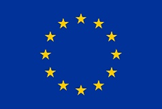 .
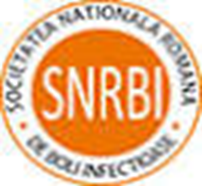 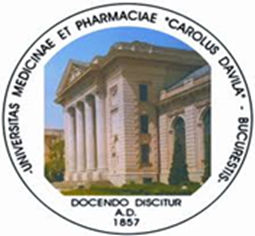 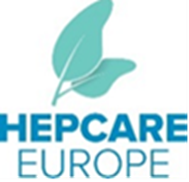 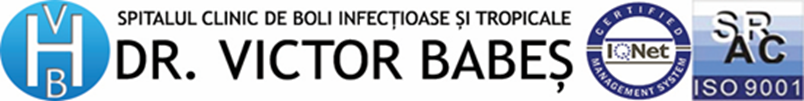 Va multumesc!